9th Annual Art & Science of Aging Conference February 14, 2014The Heart & Soul of Aging Well hosted by Grand Valley State University
Joan Borst, Ph.D., LMSW
Associate Professor, School of Social Work
Grand Valley State University
Adult Orphans: when parents die
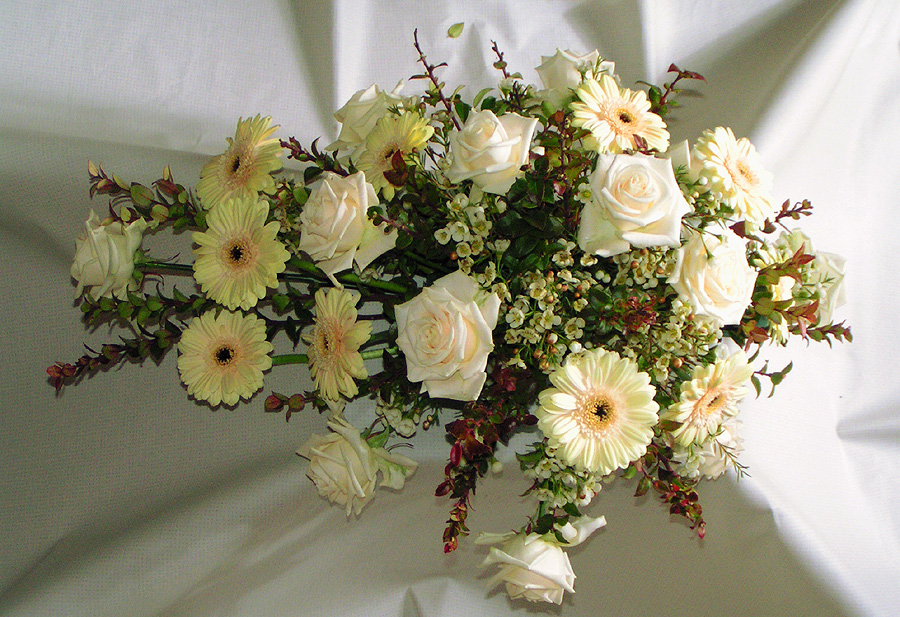 DISCLAIMER

We all have unique relationships with parents
Not all parents are loving and kind
Some of us are orphans after 1 parental death
None of us will experience this developmental stage in the same way
Some of us can say good-bye, some will not have that opportunity
Self-disclosure
Video clip

Worst thing that could happen
I get my strength from you
Telling the stories
Ripping up the carpet
Telling the stories
Remarriage
2nd parent dies
Who were these people?
Who am I without them?
What is an orphan?
New York Times: On becoming an “orphan”. by Paula Span (July 1, 2013).

We may think of Charles Dickens descriptions of London homeless children
Alone
Longer lifespans means we remain children of living parents longer 
When we are no longer able to connect with a patriarch or matriarch, you are the oldest generation
May consider your own mortality more often
May visit “home” less often
Some responses to parental deaths
Sadness
Grief 
Loss
Shock
Who were these people?
Loneliness
Responses con’t
Heightened sense of mortality
Death of parents “setting us free”
Comfort by “treasures”
Repositories of memory
Member of the “oldest” generation: Who am I now?
Family and partner relationships may change
More?
Grief
Disenfranchized grief 

How old were they? – if they lived a long life the grief may be disqualified

Somewhat embarrassed by feelings of childishness and feeling needy

Carry on with life while avalanche of emotions churns inside



Brooks, J. (1999). Midlife orphan: Facing life’s changes now that 	your parents are gone.
May not fully grief the 1st parent because they are preoccupied with the surviving parent

Second parent’s death plunges us into what can feel like a bottomless pit of emotion

We may struggle with grief that had not previously been fully acknowledged
Repository of memories
The only ones who hold certain memories of you as a child

Parental death in midlife elicits lingering feelings of loneliness, memories of former losses, unresolved conflicts and doubts concerning life’s purpose
Learning more about them
May hear stories about them from others at funerals and memorials
May find clues about the person your parent was in their other roles
Family relationships
Relationships within the family change
Some traditions may end
New ways of communication may begin
May be disputes that were never fully exposed until parental deaths
Each sibling has a unique relationship
Partner relationships can change
Death ends a life, but it does not end a relationship.
Variations are endless.
Fantasies are powerful.